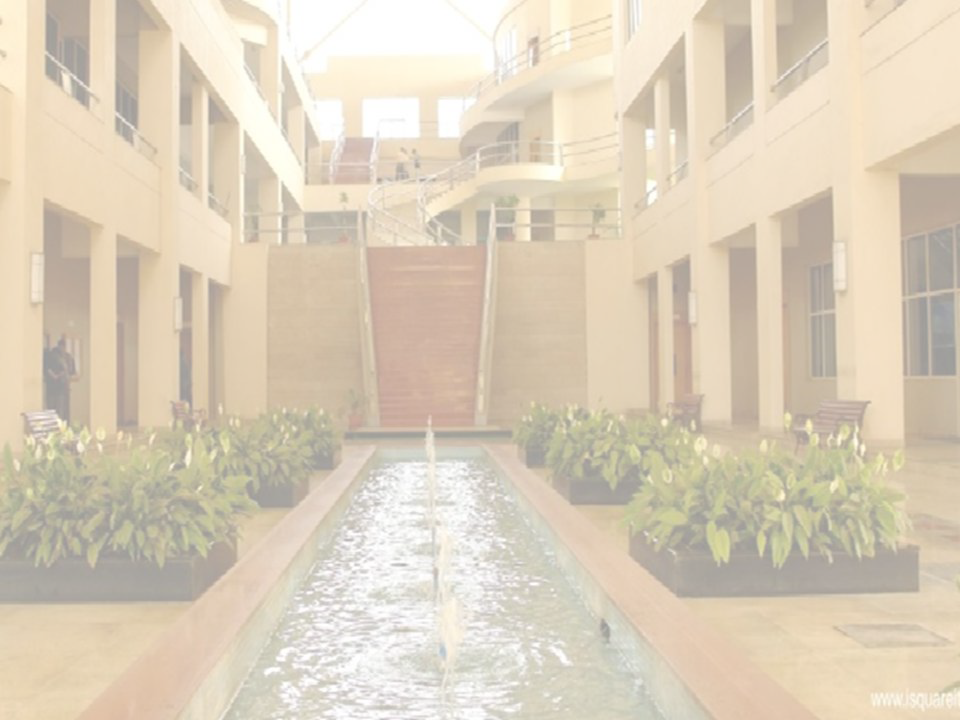 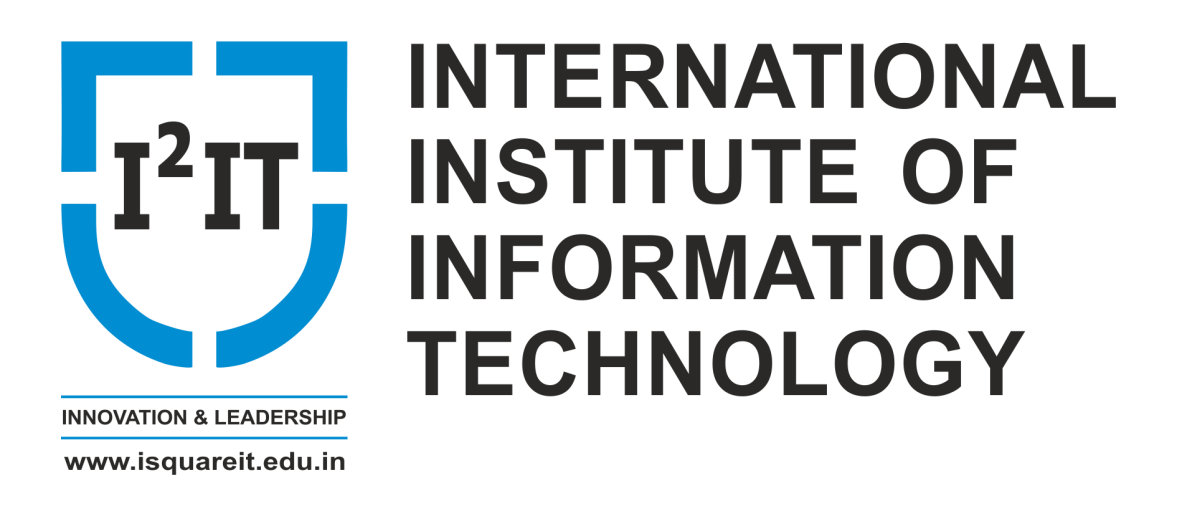 Client Side Validation using Java Script
Dr. Sashikala Mishra
Computer Engineering 

International Institute of Information Technology, I²IT
www.isquareit.edu.in
Create the webpage using Frame tag in HTML
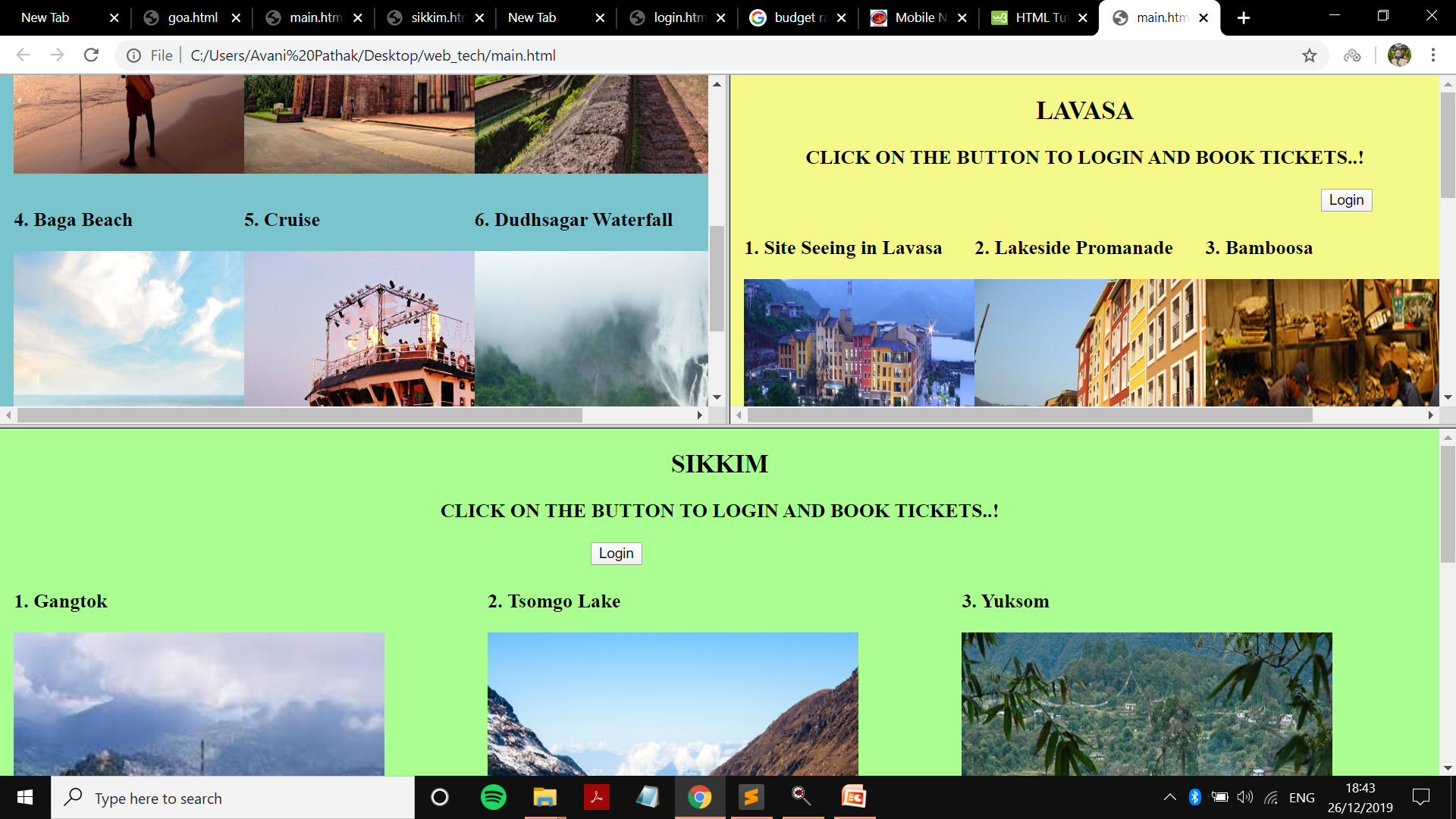 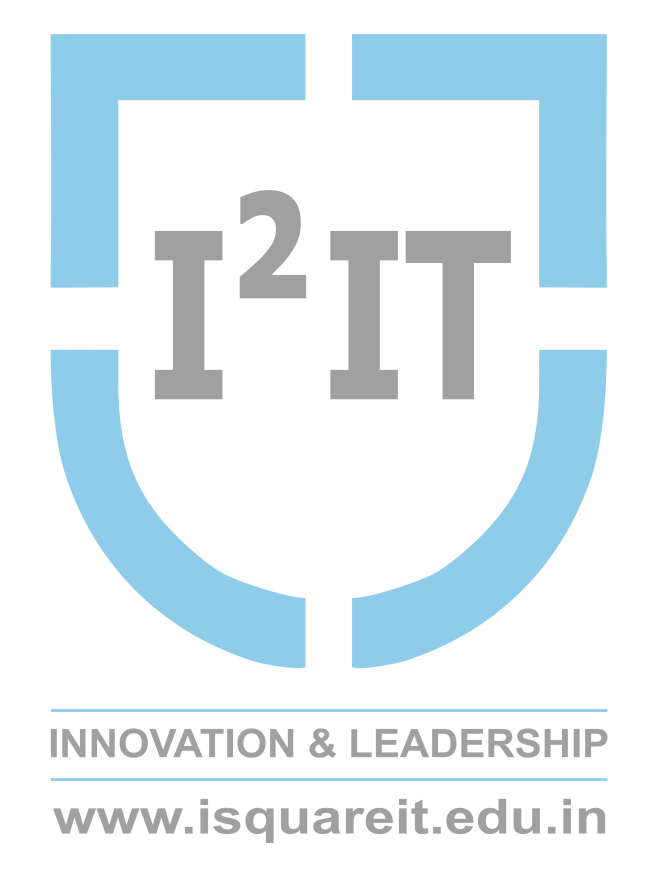 International Institute of Information Technology, I²IT, P-14, Rajiv Gandhi Infotech Park, Hinjawadi Phase 1, Pune - 411 057 
 Phone - +91 20 22933441/2/3 | Website - www.isquareit.edu.in | Email - info@isquareit.edu.in
Source Code for the Web Page Using Frame Tag The targeted html pages uploaded on the screen
<html>
<head>
	<div><frameset rows="50%,50%"> (Total Screen divided in to two pages row wise)
		<frameset cols="50%,*">
			<frame name="f1" src="goa.html" scrolling="yes"   noresize="noresize">
			<frame name="f2" src="lavasa.html" scrolling="yes" noresize="noresize">
		</frameset>
		<frame name="f3" src="sikkim.html"  scrolling="yes" noresize="noresize">
	</frameset></frame></div>
</head>
</html>
International Institute of Information Technology, I²IT, P-14, Rajiv Gandhi Infotech Park, Hinjawadi Phase 1, Pune - 411 057 
 Phone - +91 20 22933441/2/3 | Website - www.isquareit.edu.in | Email - info@isquareit.edu.in
The main page included a basic html website using frames. Three frames were created of 3 places named Goa, Lavasa and Sikkim. All the three frames have 3 different websites separately operating.
A separate frame would look like this..
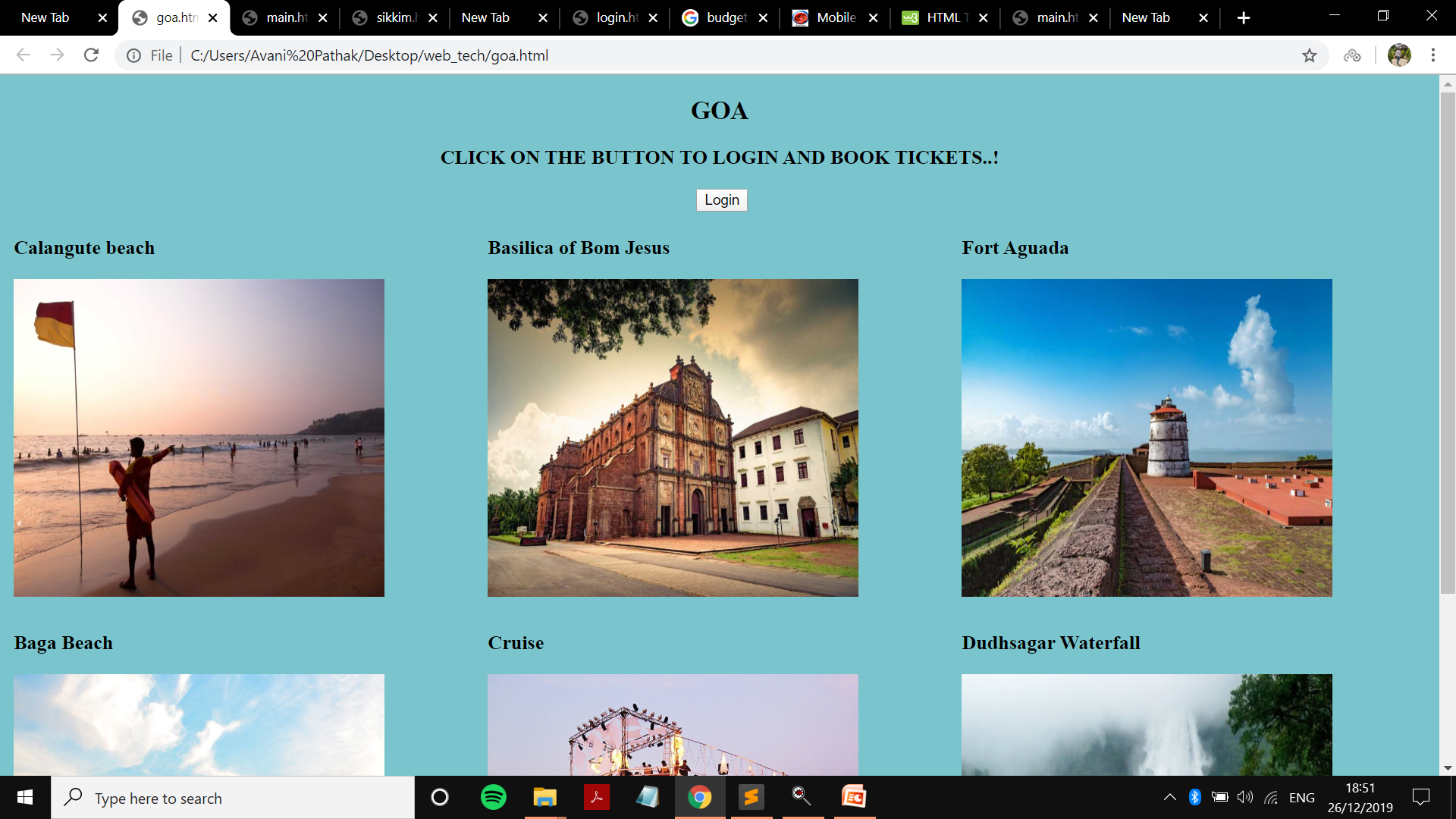 International Institute of Information Technology, I²IT, P-14, Rajiv Gandhi Infotech Park, Hinjawadi Phase 1, Pune - 411 057 
 Phone - +91 20 22933441/2/3 | Website - www.isquareit.edu.in | Email - info@isquareit.edu.in
Onmouseout Onmouseover Event Handling in JS
On mouse over the image is expands. This code is written in Javascript within html
<html> 
<img src="img/tsomgo.jpg" onmouseover="big(this)“ onmouseout="normal(this)" height="300" width="350"><script type="text/javascript">
    function big(x){
      x.style.height="500px";
      x.style.width="550px";
    }
    function normal(x){
      x.style.height="300px";
      x.style.width="350px";
    }
  </script>
International Institute of Information Technology, I²IT, P-14, Rajiv Gandhi Infotech Park, Hinjawadi Phase 1, Pune - 411 057 
 Phone - +91 20 22933441/2/3 | Website - www.isquareit.edu.in | Email - info@isquareit.edu.in
Event Handling
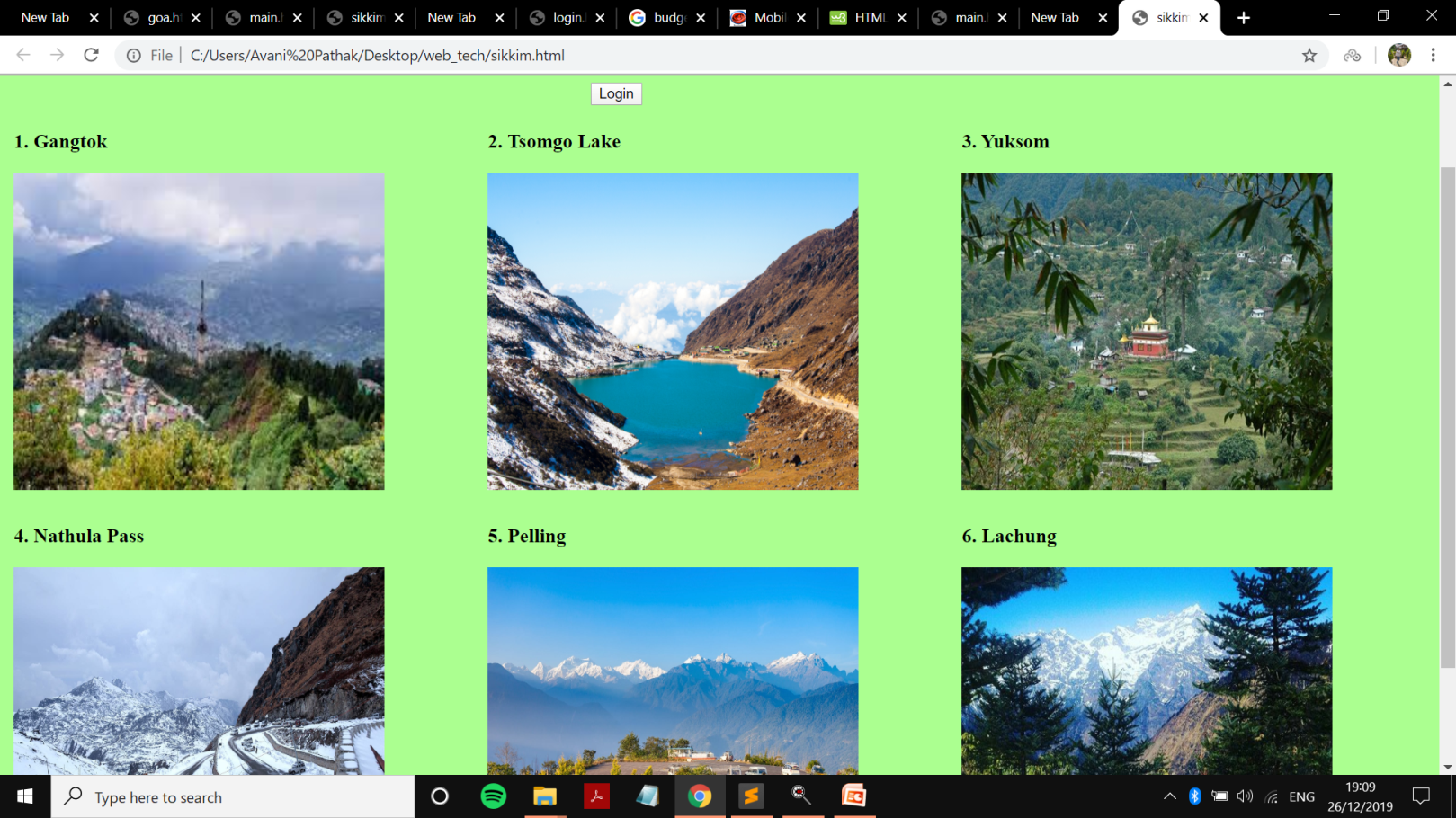 International Institute of Information Technology, I²IT, P-14, Rajiv Gandhi Infotech Park, Hinjawadi Phase 1, Pune - 411 057 
 Phone - +91 20 22933441/2/3 | Website - www.isquareit.edu.in | Email - info@isquareit.edu.in
Validation
The login page is created using HTML, CSS and Javascript. Form tag is used to create the login page. Client-side validations are done using Javascript such as the Name is required if blank the alert message will be generated on clicking the submit button.

Here we are focusing on Client side validation  only
International Institute of Information Technology, I²IT, P-14, Rajiv Gandhi Infotech Park, Hinjawadi Phase 1, Pune - 411 057 
 Phone - +91 20 22933441/2/3 | Website - www.isquareit.edu.in | Email - info@isquareit.edu.in
The following form to be designed
International Institute of Information Technology, I²IT, P-14, Rajiv Gandhi Infotech Park, Hinjawadi Phase 1, Pune - 411 057 
 Phone - +91 20 22933441/2/3 | Website - www.isquareit.edu.in | Email - info@isquareit.edu.in
The code to design the  Form and  to validate  using javascript is as follows
<html>
<head>
     <script>
function validateForm() {
  var name = document.login.uname.value;
  if (name == "") {
    alert("Name must be filled out");
    return false;
  }
}
</script></head>
<body style=" background-image:url('img/bg1.jpg')">
    <h2 align="center"> LOGIN </h2>
    <form align="center" action="a.html" , method= "post" , name="login">
      Username: <input type="text" placeholder="Username" name="uname"><br><br>
International Institute of Information Technology, I²IT, P-14, Rajiv Gandhi Infotech Park, Hinjawadi Phase 1, Pune - 411 057 
 Phone - +91 20 22933441/2/3 | Website - www.isquareit.edu.in | Email - info@isquareit.edu.in
Validation
Email ID: <input type="text" placeholder="eg; abc@gmail.com"name="email"><br><br>
      Phone No.: <input type="text" placeholder="10 digits" name="contact"><br><br>
      Address: <input type="text" placeholder="Address"name="lname"><br><br>
      No of travellers: <select name="no">
            <option value="1">1</option>
            <option value="2">2</option>
            <option value="3">3</option>
            <option value="4">4</option>
            <option value="5">4+</option>     
            </select><br>
<b>Transport facility required or not: </b> <br>
       Yes<input type="radio" name="trans"><br><br>
       No<input type="radio" name="trans">  <br><br>

      <input type="button" onclick="validateForm()" name="Submit" value="Submit"> &nbsp; &nbsp;
      <input type="button" name="Clear" value="Clear"><br>
International Institute of Information Technology, I²IT, P-14, Rajiv Gandhi Infotech Park, Hinjawadi Phase 1, Pune - 411 057 
 Phone - +91 20 22933441/2/3 | Website - www.isquareit.edu.in | Email - info@isquareit.edu.in
Web page  if no mail-id  provided with alert box
International Institute of Information Technology, I²IT, P-14, Rajiv Gandhi Infotech Park, Hinjawadi Phase 1, Pune - 411 057 
 Phone - +91 20 22933441/2/3 | Website - www.isquareit.edu.in | Email - info@isquareit.edu.in
Thank You
Dr. Sashikala Mishra
HoD, Computer Engineering
I²IT
sashikalam@isquareit.edu.in
International Institute of Information Technology, I²IT, P-14, Rajiv Gandhi Infotech Park, Hinjawadi Phase 1, Pune - 411 057 
 Phone - +91 20 22933441/2/3 | Website - www.isquareit.edu.in | Email - info@isquareit.edu.in